По страницам комедии Н.В.Гоголя «Ревизор»
Учитель русского языка и литературы
Казырбаева  Лилия  Фанисламовна
Цели урока
обучающая:
 - выявить знание текста произведения Н.Гоголя «Ревизор», а также степень усвоения изученного материала;
развивающая:
- работать над формированием монологической речи учащихся;
воспитательная:
- формировать положительные нравственные ориентиры и духовные ценности у учащихся.
1.
2.
3.
Форма организации урока:
1. Работа в группах
2.Успех каждого члена группы- 
успех всей группы
Н.В. Гоголь
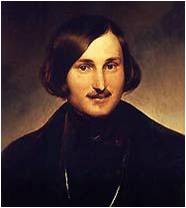 Хлестаков
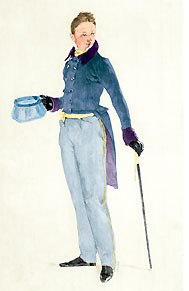 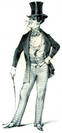 Осип
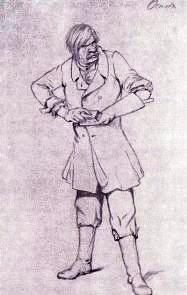 Купцы
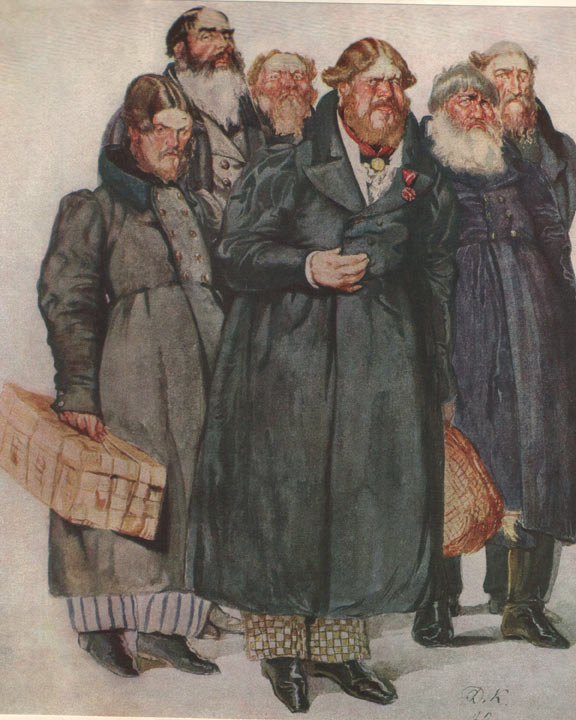 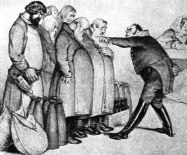 Конкурс «Продолжите фразу».
  	
Оно чем больше ломки, тем больше…


Александр Македонский – герой, но ….


Больные выздоравливают, как…


Я говорю всем открыто, что беру взятки…


Ведь на то живешь, чтобы…


- Я пригласил вас, господа, с тем, чтобы сообщить…
ответы
…означает деятельность градоправителя
…зачем же стулья ломать?
…мухи
…борзыми щенками
…срывать цветы удовольствия)
…пренеприятное известие: к нам едет ревизор
угадать, какому персонажу (или персонажам) принадлежит предмет:
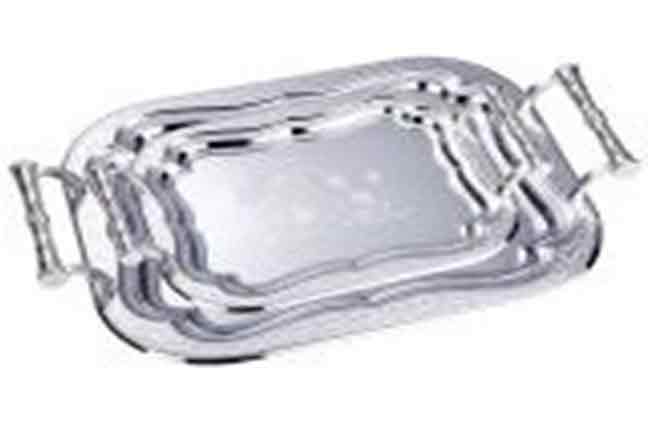 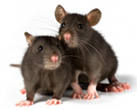 Серебряный поднос
Две крысы
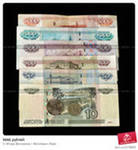 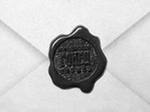 Триста рублей
письмо
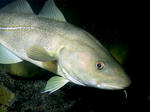 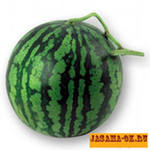 лабардан
арбуз
Вывод:
Надеюсь, что, прочитав комедию «Ревизор», вы научились различать пошлость и хвастовство, ханжество, грубость, хлестаковщину.